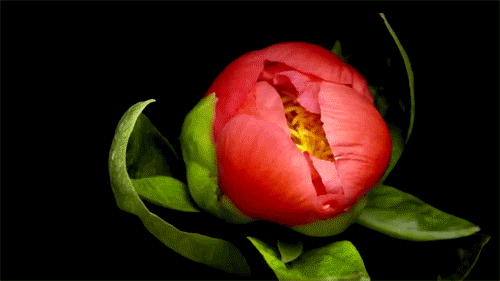 WELCOME
Teacher’s Identity
Md. Reajul Islam
Assistant Teacher
Arajiniamot Govt. Primary School
Gangachara , Rangpur.
E-mail: reajatgps1992@gmail.com
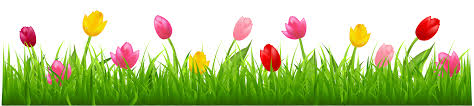 Lesson Identity
Subject : English
Class : Five
Unit : 1
Lesson :1-3 (Hello!)
Part of the lesson : A&B (Sima: Hello! May…………… too, Sima.)
Time : 40 minutes.
Date : 24.05.2021
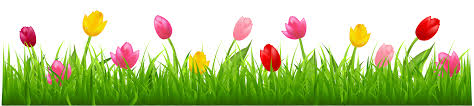 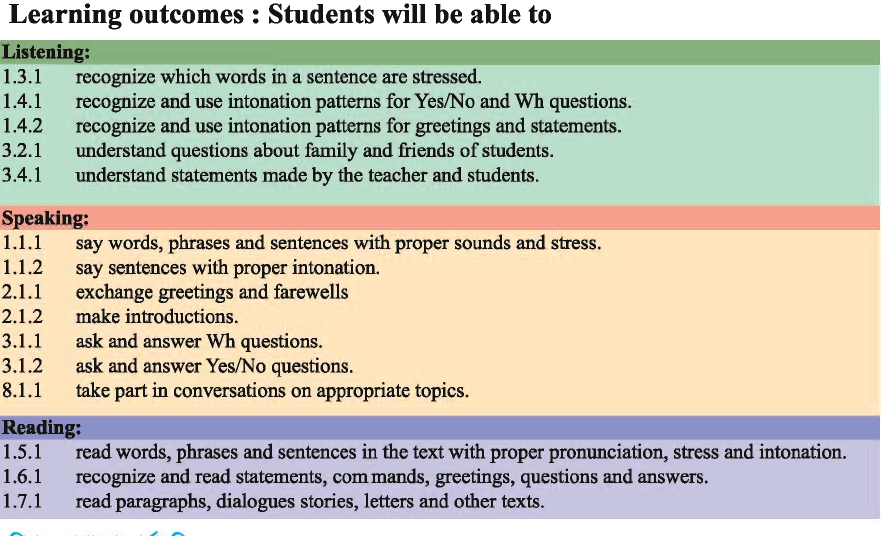 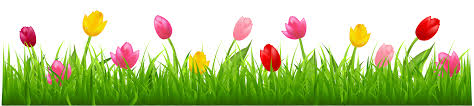 Let’s see the picture
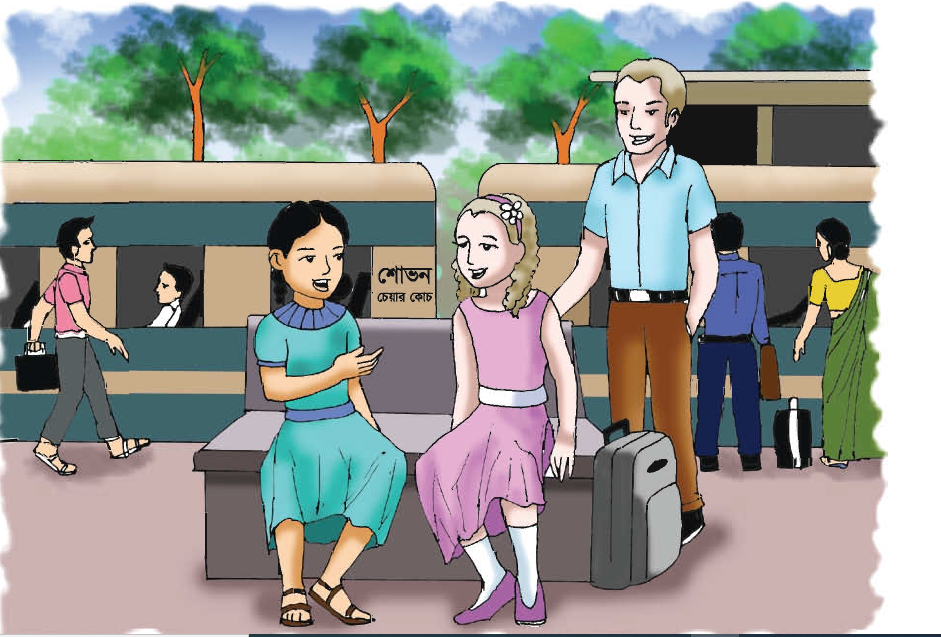 Today’s Lesson
Hello!
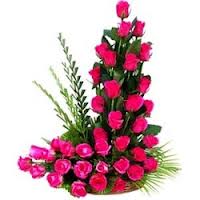 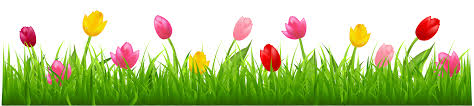 New words
Introduce
Make known
পরিচয় করানো
Truly
Really
সত্যি!
Vacation
Holiday
ছুটি
Getting to know
Meeting
দেখা হওয়া
Departing
Leaving
ছেড়ে যাবে
Teacher’s reading
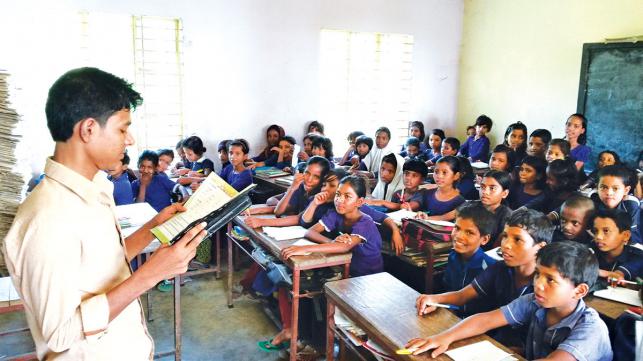 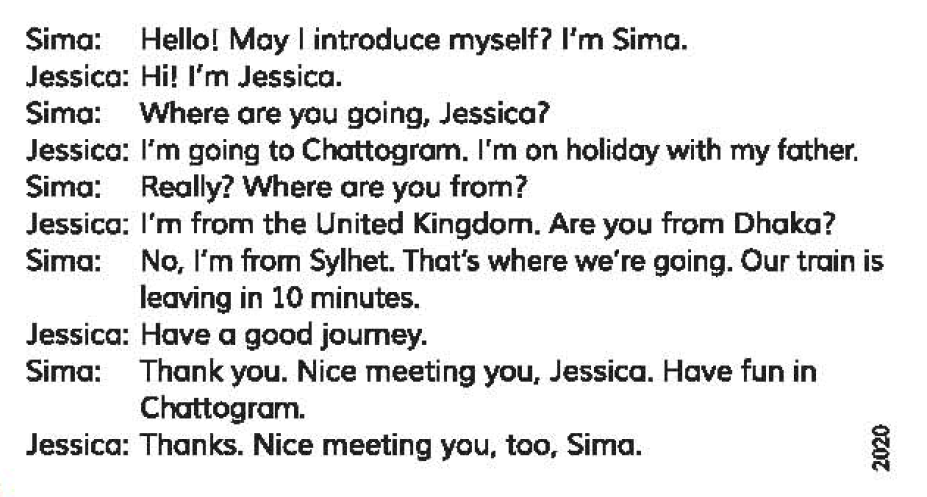 Student’s  Reading
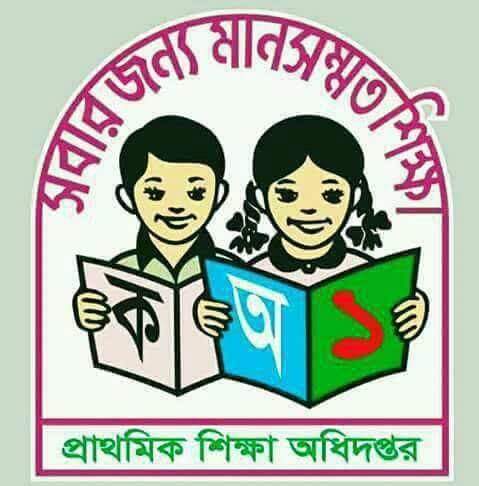 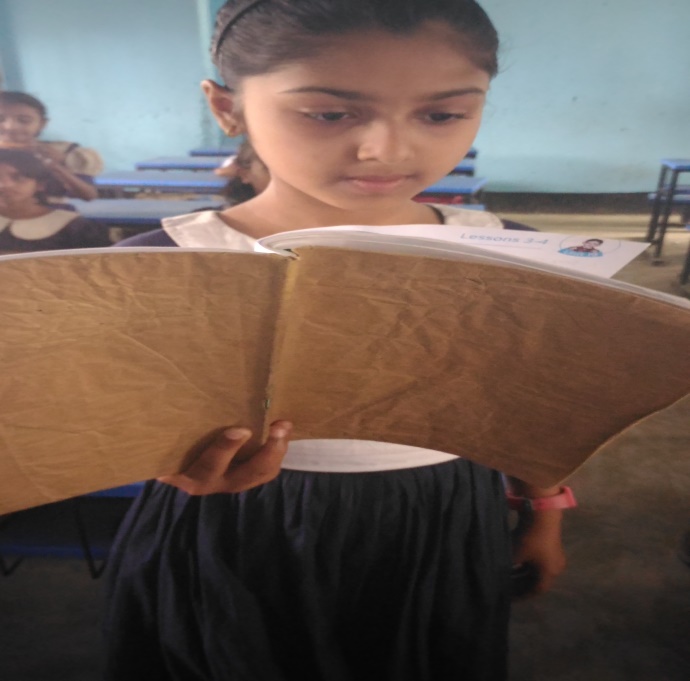 Let’s read by change role.
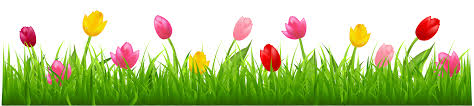 Pair work
Answer the following questions:
a. Where is Jessica from?
b. When is Sima’s train leaving?
c. Where are Sima and Jessica?
d. Where is Sima going?
e. Why has Jessica come to Bangladesh?
Group work
Group: Rose
Write True for correct statement and False for incorrect statement:
a. Jessica is from UK.
b. Sima lives in Dhaka.
c. Sima and Jessica are students.
Group: Lily
Fill in the blanks using the right words:
a. I want to ---------------- myself to you.
b. Where are you ---------- to?
c. You should have ---------- in Chattogram.
d. Jessica is on a -----------.
introduce
True
going
False
fun
True
holiday
Evaluation
Answer the questions
a. Where is Jessica going?
b. Why is Jessica going there?
c. Is Sima from Dhaka?
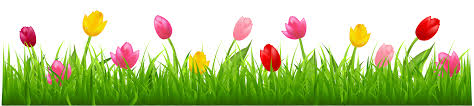 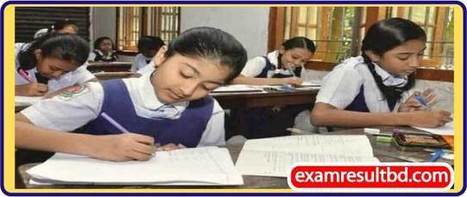 One day one word
Journey
অর্থ
ভ্রমণ
Have a safe journey.
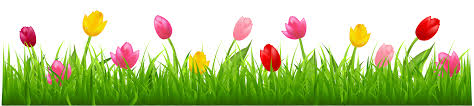 Home work
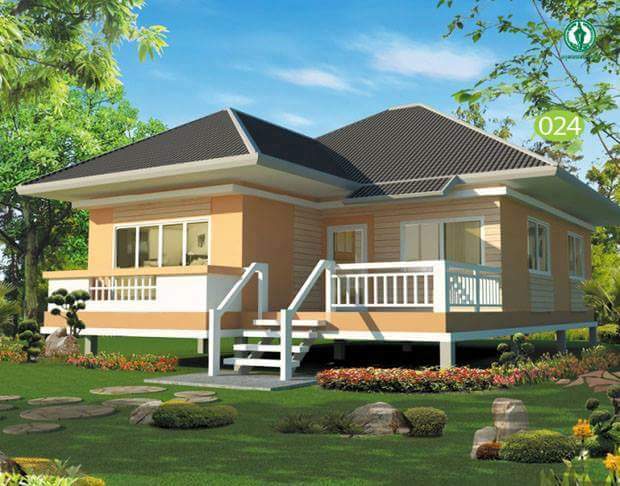 Write five sentences about ‘Your Train Journey’.
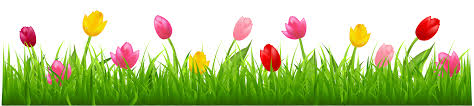 Thanks everybody
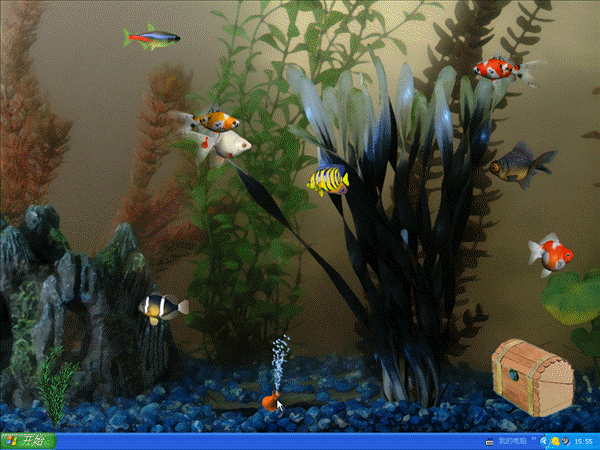 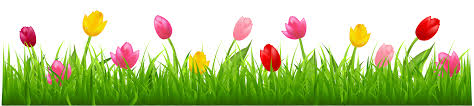